Привязка ребенка на госуслугах
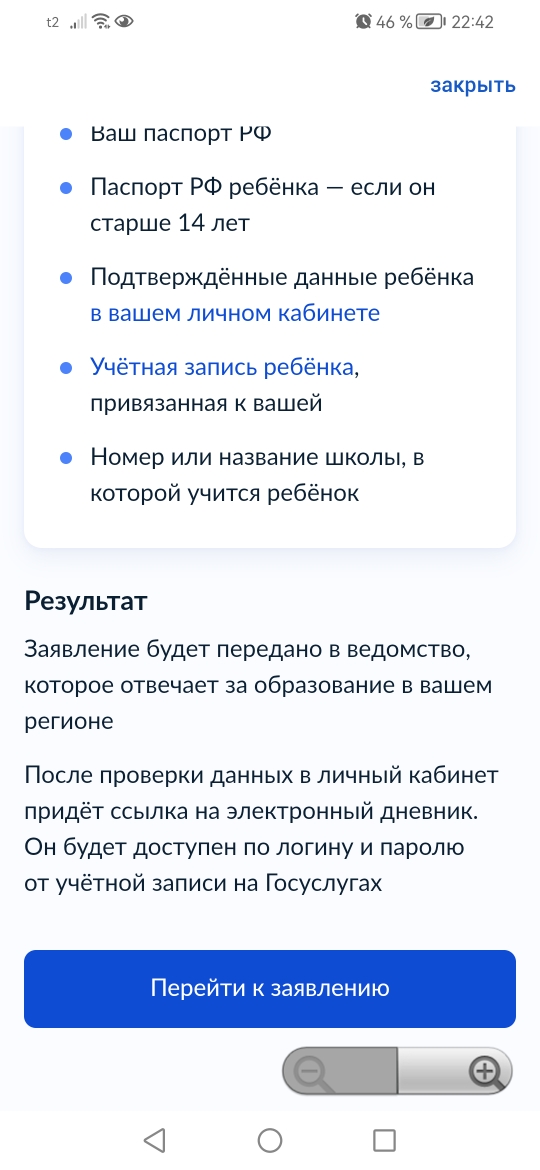 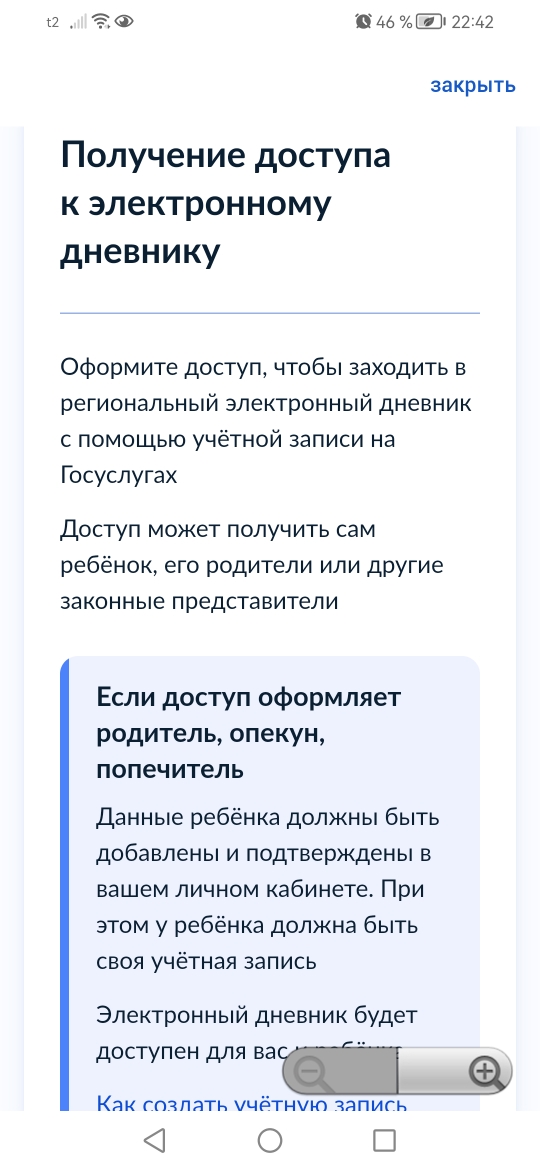 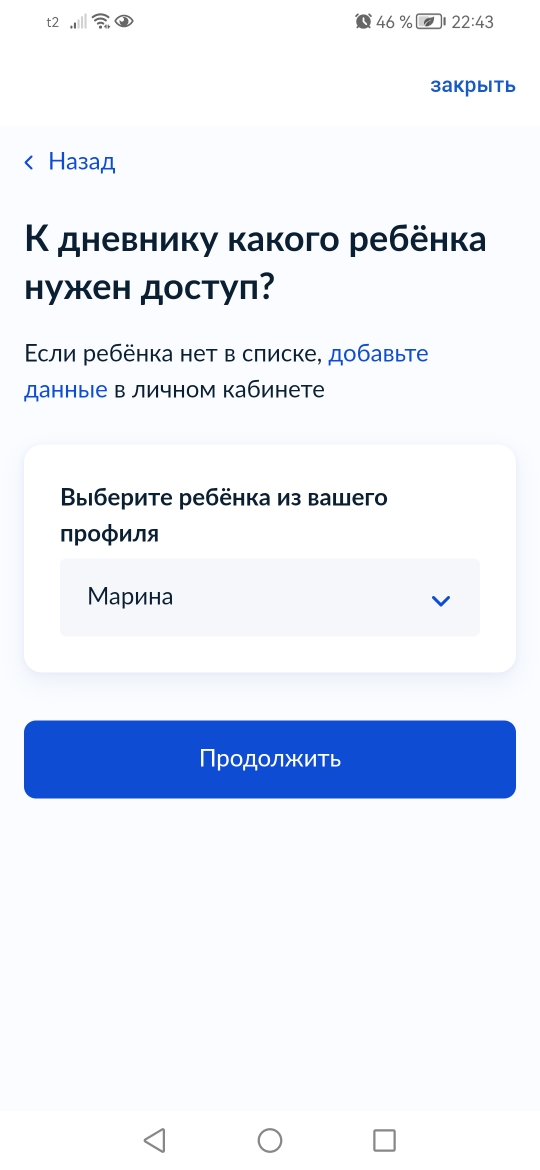 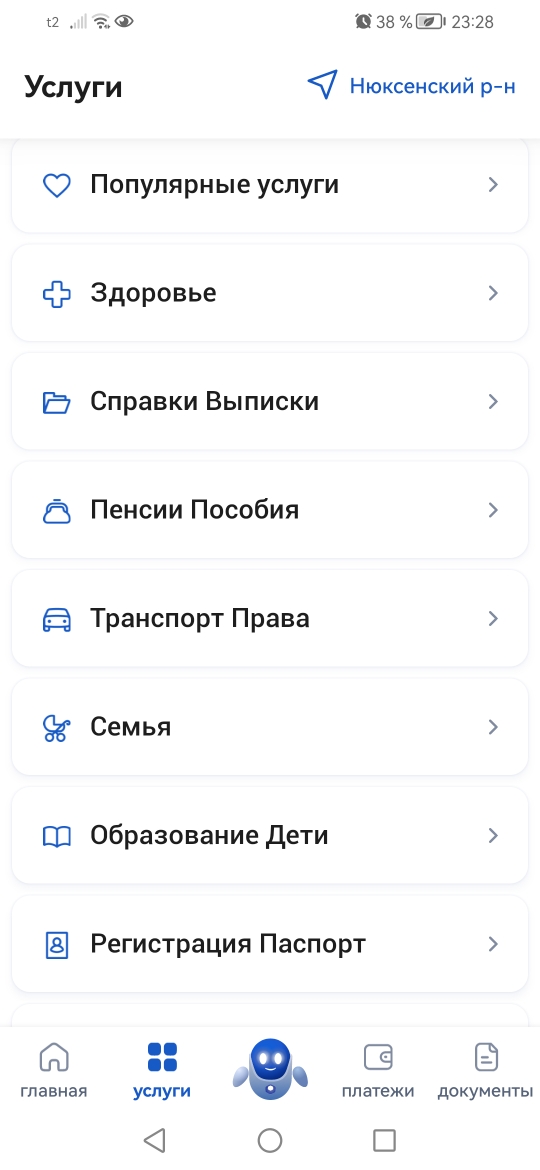 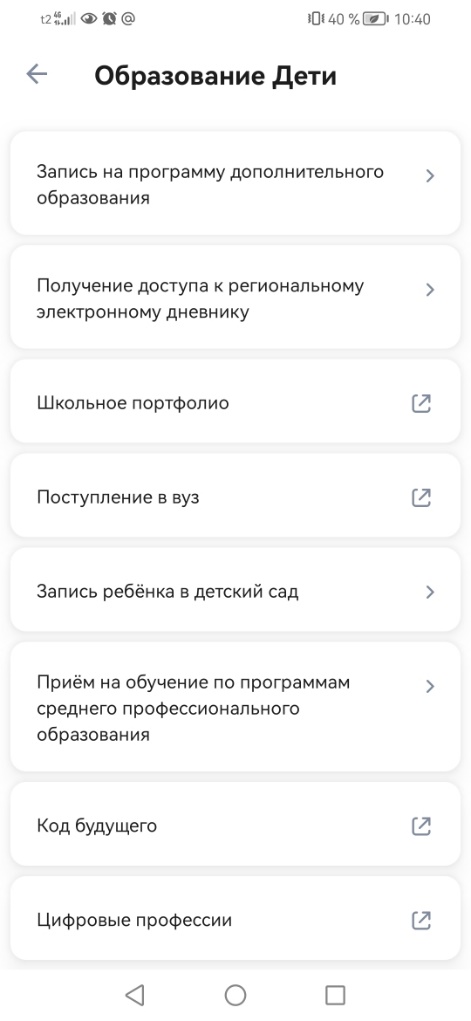 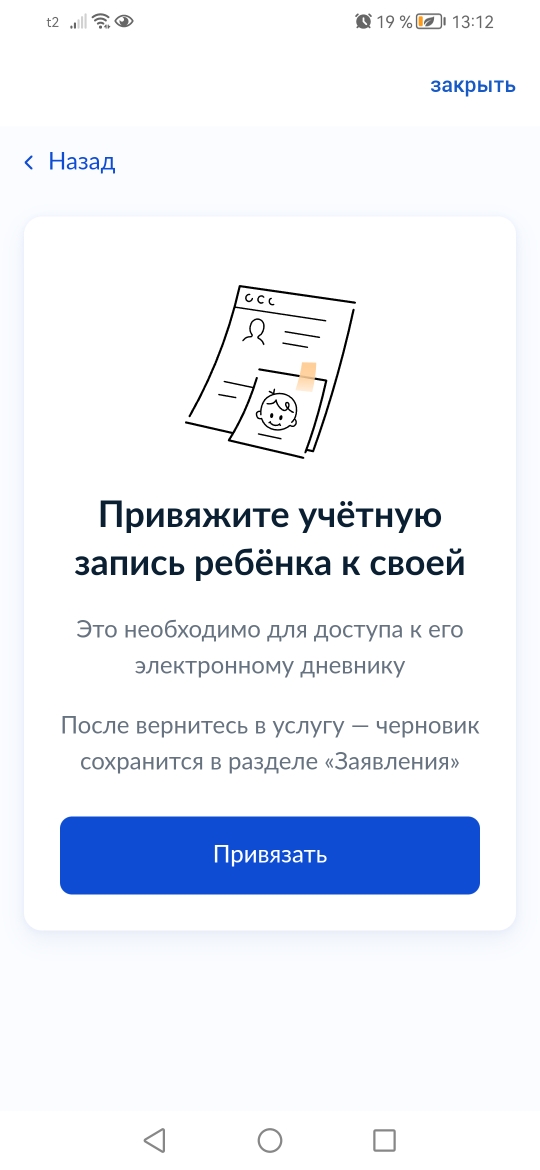 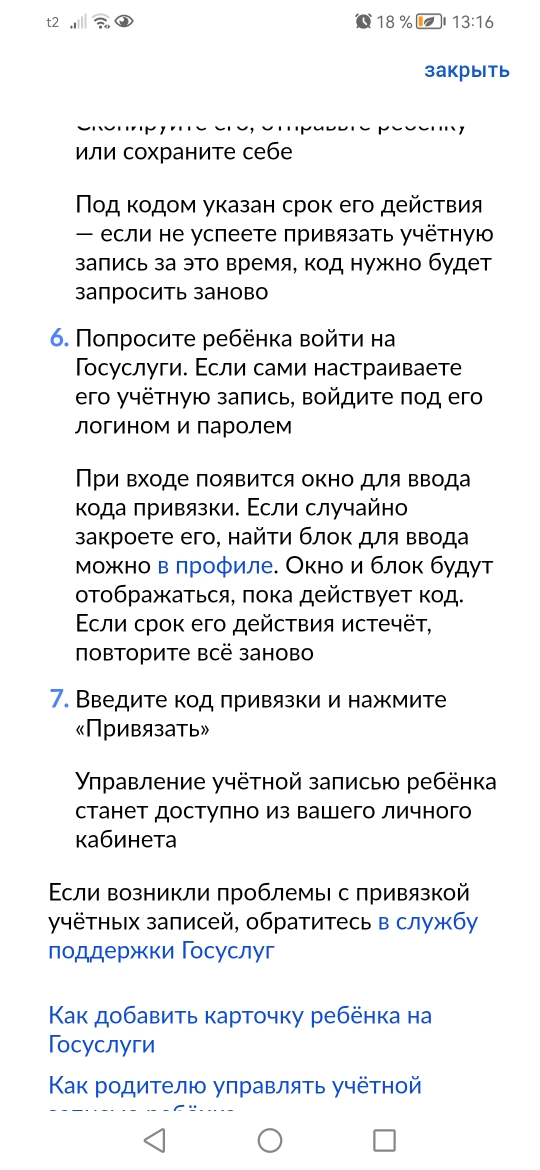 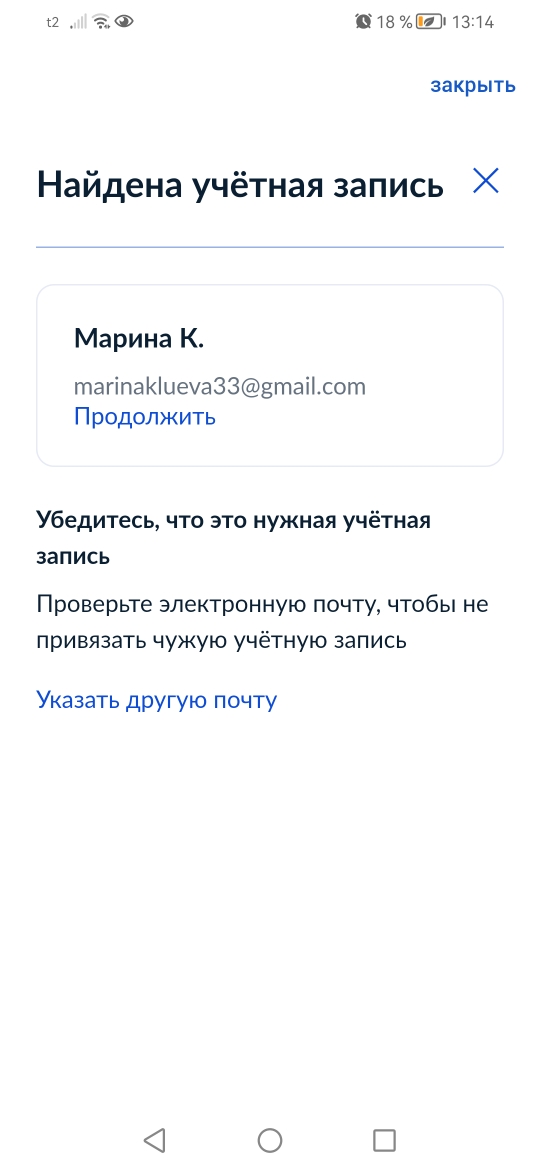 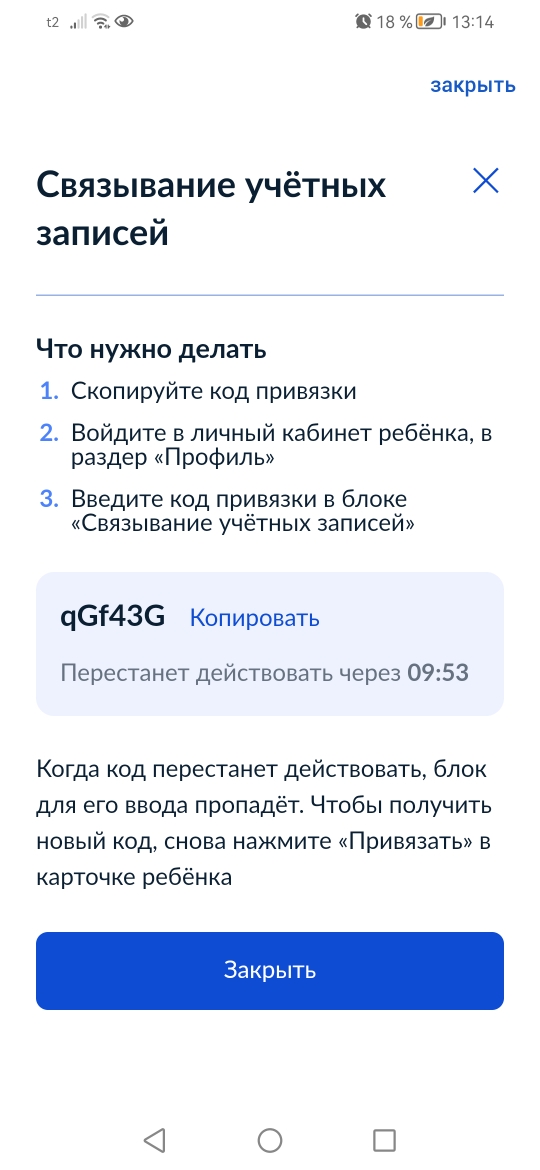 Выдача согласия родителем на доступ ребенка в электронный дневник
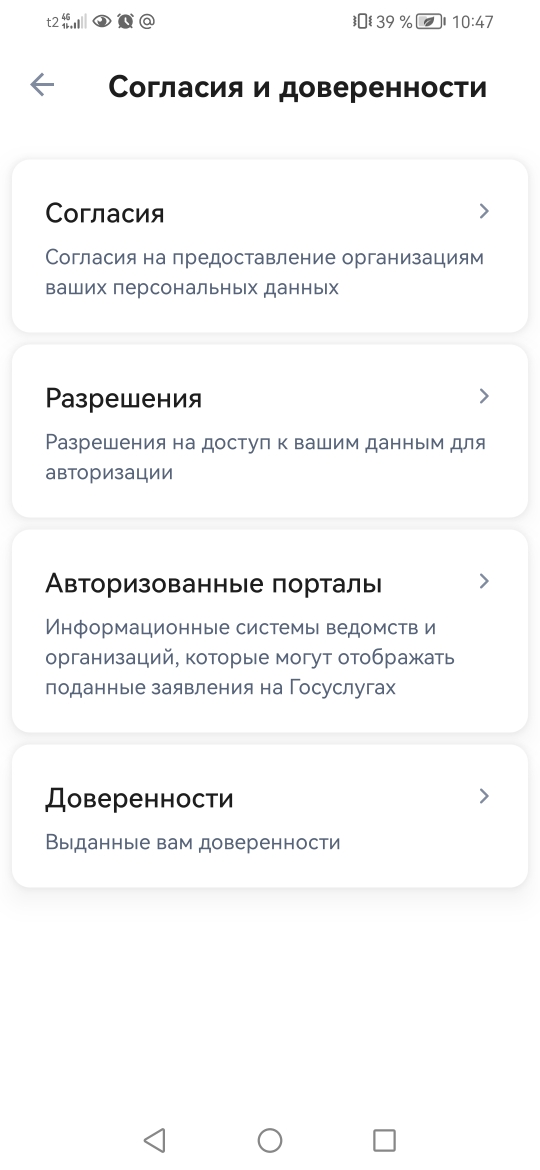 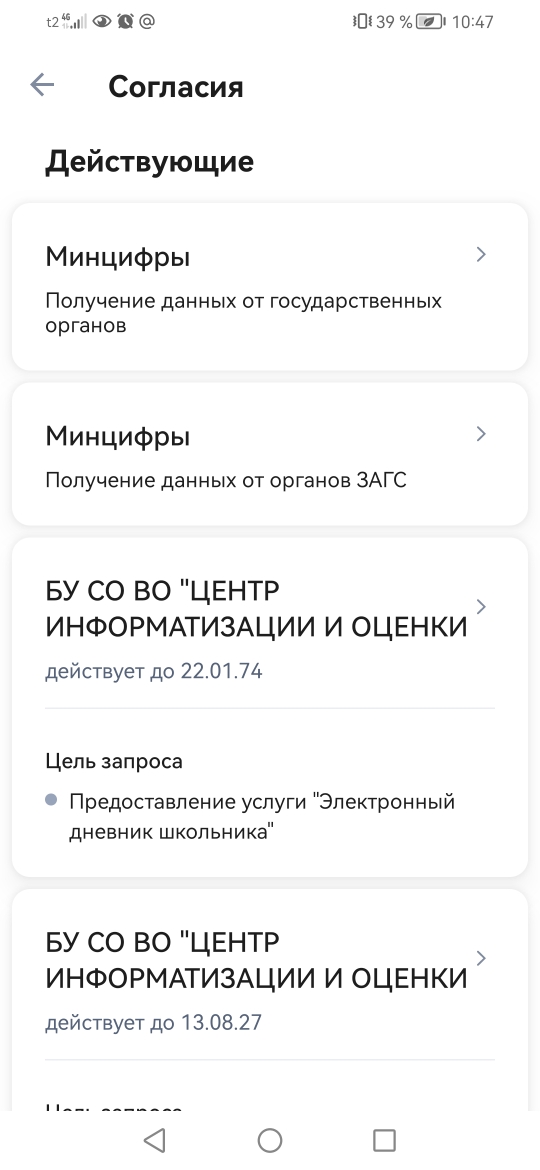 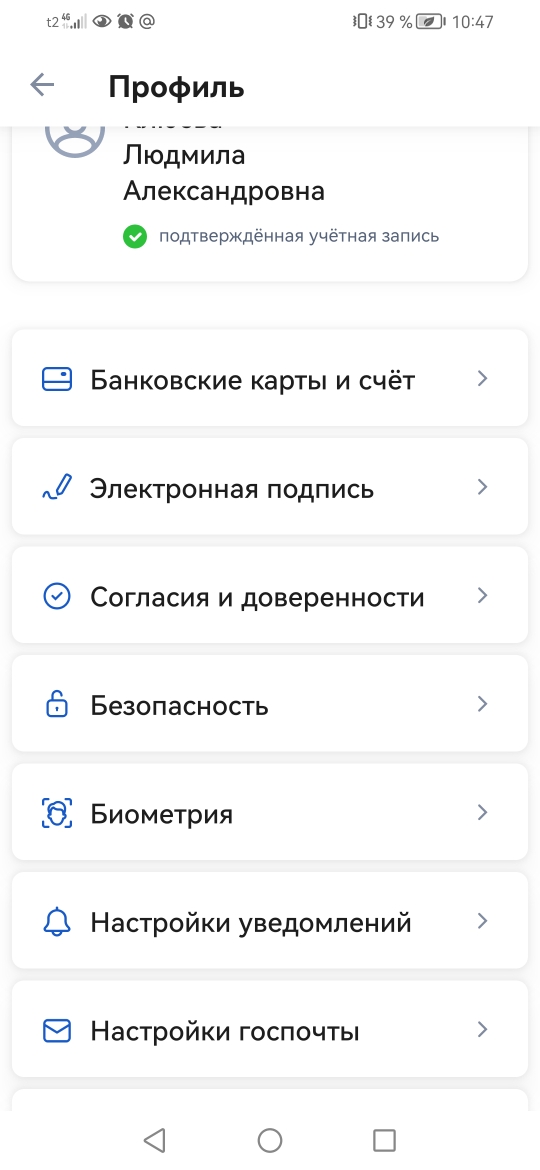